Answer the Following in Your Notebook:
Are you prepared to begin the rough draft of your DBQ? If not, what else do you have left to do?
Reminder:
The final draft of your DBQ is due at the end of class tomorrow.
Online students will have to e-mail me your DBQ.
Bucket Reminder: Why Were the Cherokee Removed?
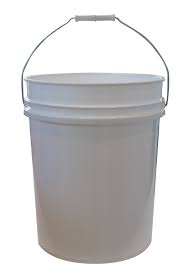 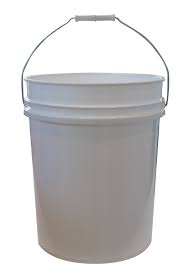 A
D
E
BC
POLITICS
SOCIAL PREJUDICE
ECONOMICS
Essay Checklist
I. Introduction (3-4 sentences)
Hook/Grabber (Do not begin with a question)
Background Info About Cherokee & Trail of Tears
Thesis/Road Map
II, III, IV. Body Paragraphs (Politics, Social Prejudice, & Economics)
Baby Thesis (“One reason the Cherokee were removed is…”)
Quotes/Evidence from text with citation. (Ex - “………….” (Doc C))
You should have 2 pieces of evidence per body paragraph
Explanation of how your quotes/evidence shows that your body paragraph bucket is a reason the Cherokee were removed.
V. Conclusion (3-4 sentences)
Briefly restate your thesis and summarize what you wrote about.
Do not begin your conclusion with “In conclusion,”

Did you look at the rubric and did you cite all 5 documents???
Work Session
Begin working on your rough draft of the DBQ.
Closing
Do you have any more questions about the DBQ?